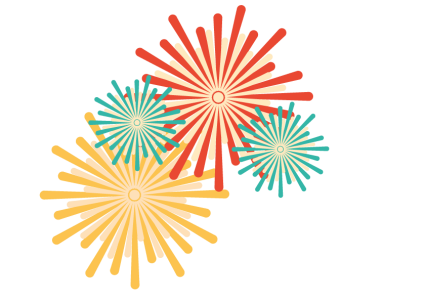 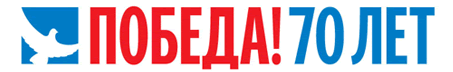 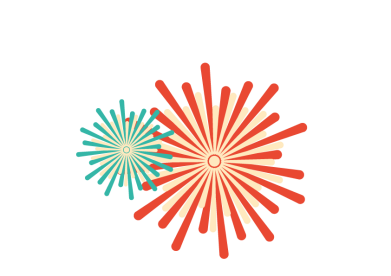 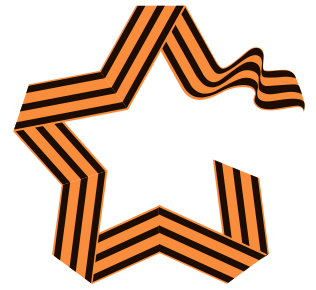 МЕСТА ПРОСМОТРА ПРАЗДНИЧНОГО САЛЮТА В МОСКВЕ
9 МАЯ 2015 ГОДА
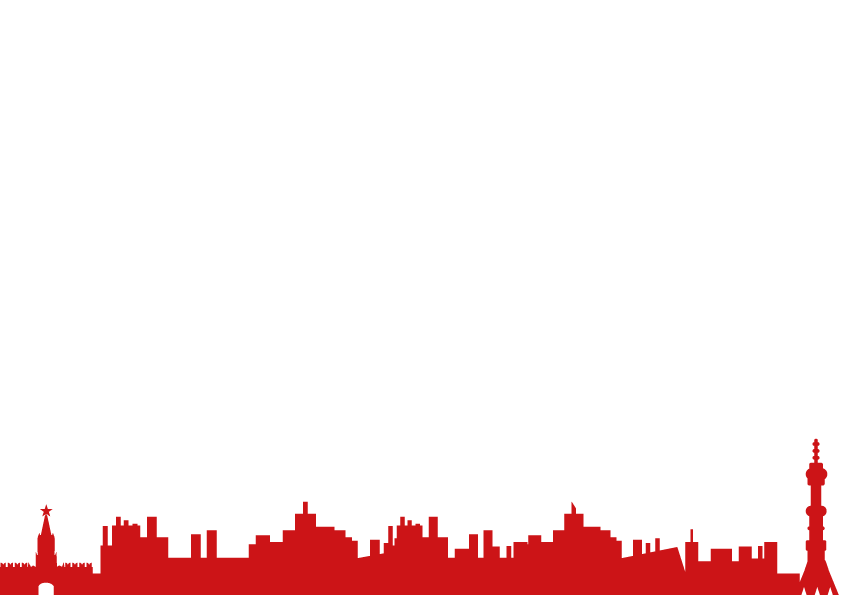 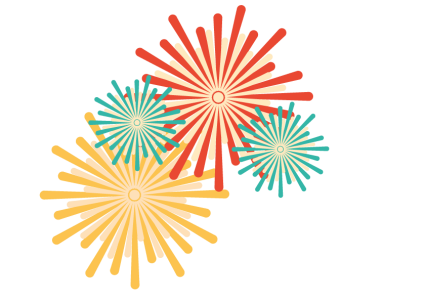 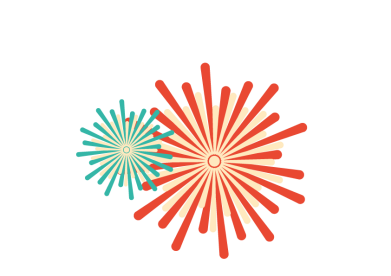 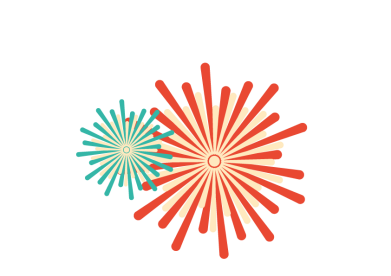 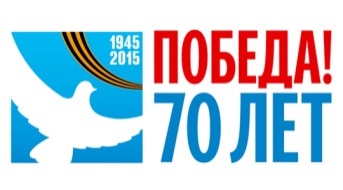 ГДЕ СМОТРЕТЬ САЛЮТ
В ЦЕНТРАЛЬНОМ АДМИНИСТРАТИВНОМ ОКРУГЕ
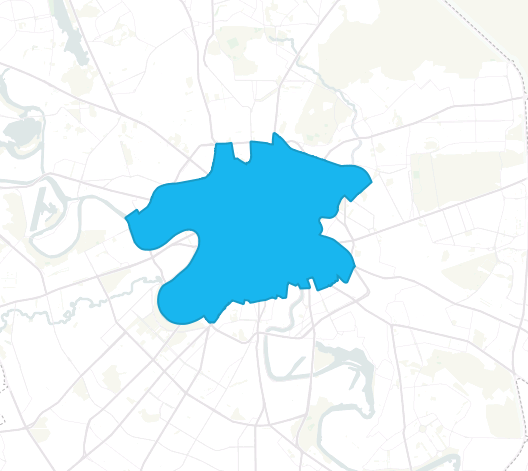 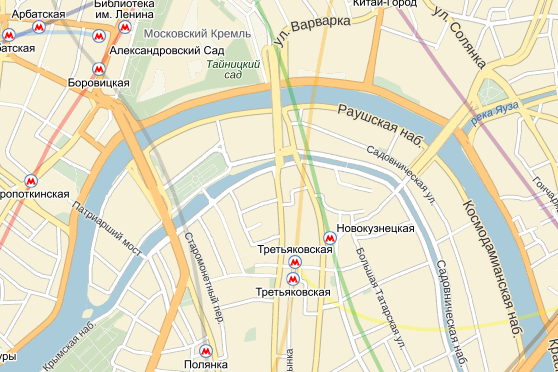 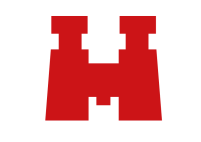 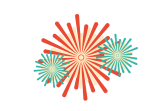 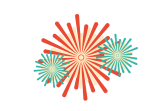 ЦАО
ул. Лавочкина, д.32
Дворец спорта «Динамо»
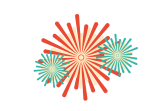 Все набережные и мосты центра Москвы станут отличной площадкой для просмотра праздничного салюта
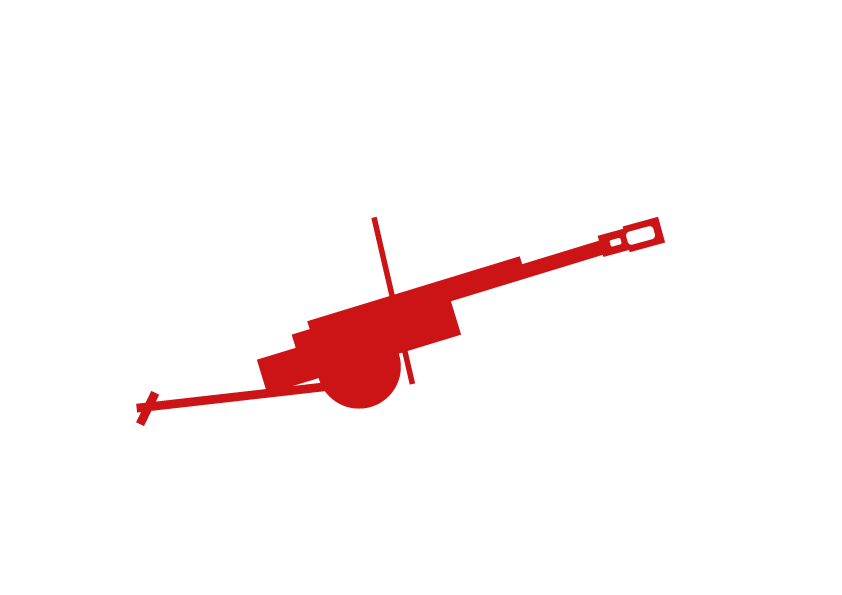 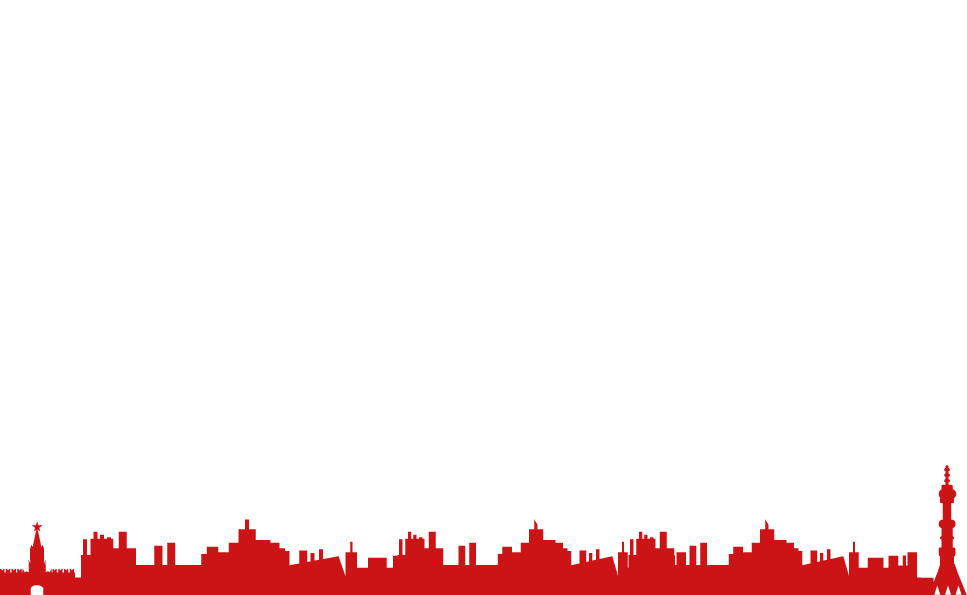 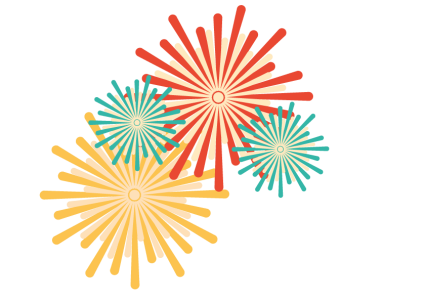 Первый салют за время Великой Отечественной войны 1941-1945 годов
5 августа 1943 года в Москве был дан артиллерийский салют войскам, освободившим Орел и Белгород. За этими городами закрепилось название «город первого салюта».
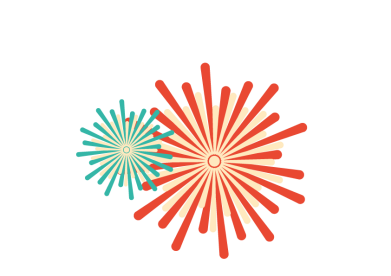 Всего за период Великой Отечественной войны было произведено 365 победных салютов. Все они определялись и назначались приказами Верховного Главнокомандующего.
9 МАЯ 2015 ГОДА
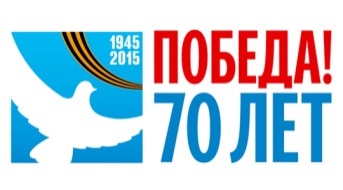 ГДЕ СМОТРЕТЬ САЛЮТ
В ЗАПАДНОМ АДМИНИСТРАТИВНОМ ОКРУГЕ
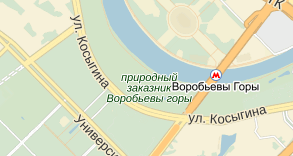 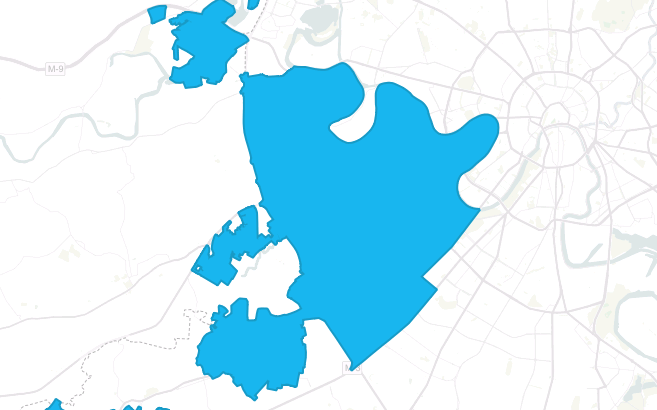 Смотровая площадка «Воробьевы горы»
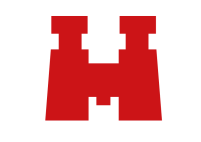 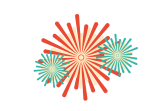 4
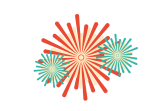 2
1
2
3
4
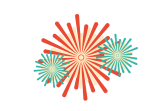 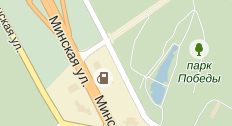 ЗАО
1
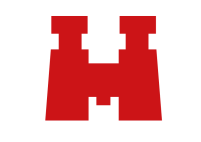 Поклонная гора
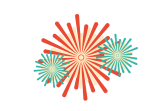 3
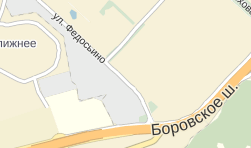 ул. Федосьино (район Ново-Переделкино)
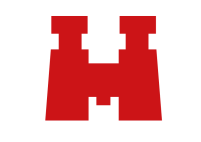 Первый салют за время Великой Отечественной войны
1941-1945 годов
5 августа 1943 года в Москве был дан артиллерийский салют войскам, освободившим Орел и Белгород.
За этими городами закрепилось название «город первого салюта».
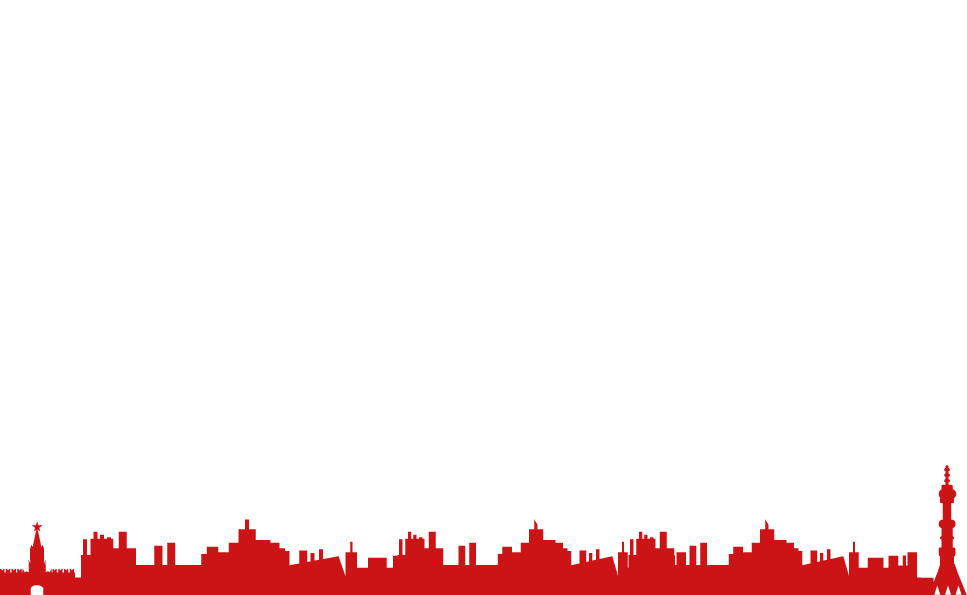 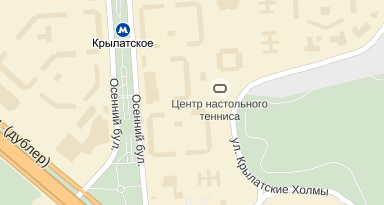 Всего за период Великой Отечественной войны было произведено 365 победных салютов.
Все они определялись и назначались приказами Верховного Главнокомандующего.
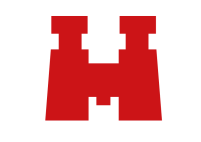 Крылатские холмы
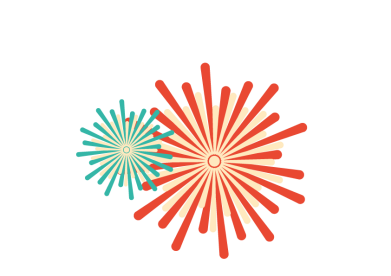 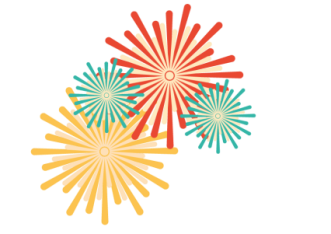 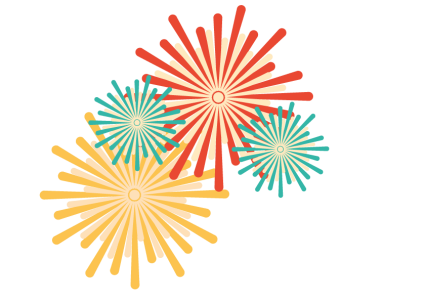 9 МАЯ 2015 ГОДА
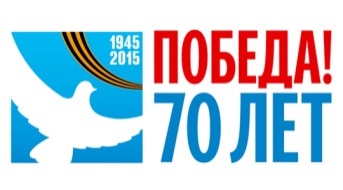 ГДЕ СМОТРЕТЬ САЛЮТ
В СЕВЕРО-ЗАПАДНОМ АДМИНИСТРАТИВНОМ ОКРУГЕ
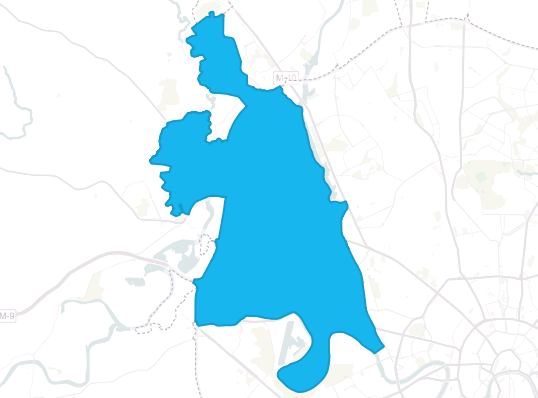 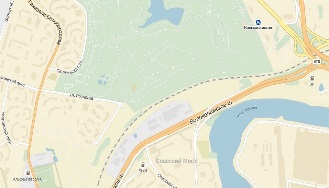 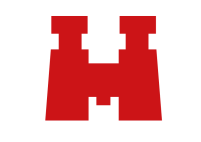 1
2
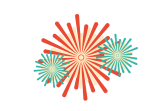 1
СЗАО
Рословка ул., д. 5
(на территории ландшафтного парка)
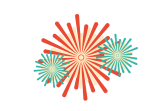 2
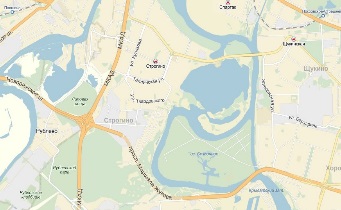 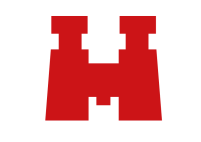 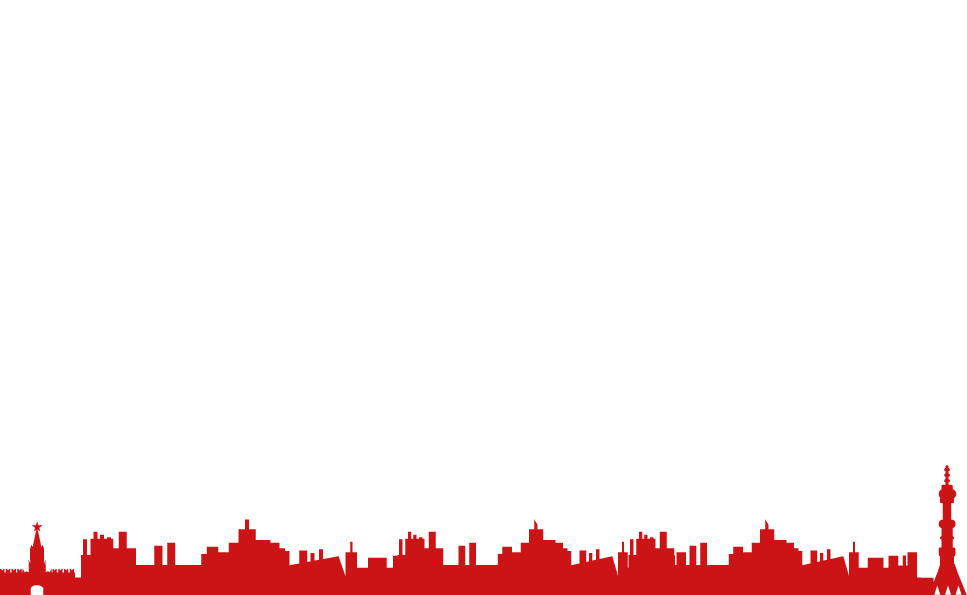 Первый салют за время Великой Отечественной войны
1941-1945 годов
5 августа 1943 года в Москве был дан артиллерийский салют войскам, освободившим Орел и Белгород.
За этими городами закрепилось название «город первого салюта».
набережная Москвы-реки
(район Строгино)
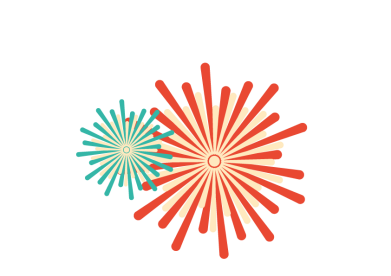 Всего за период Великой Отечественной войны было произведено 365 победных салютов.
Все они определялись и назначались приказами Верховного Главнокомандующего.
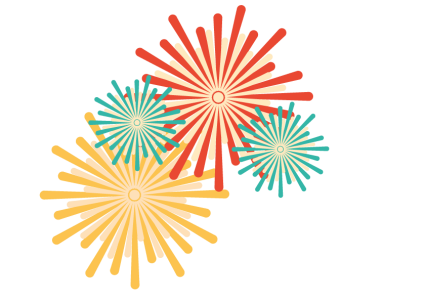 9 МАЯ 2015 ГОДА
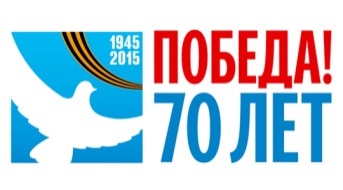 ГДЕ СМОТРЕТЬ САЛЮТ 
В СЕВЕРНОМ АДМИНИСТРАТИВНОМ ОКРУГЕ
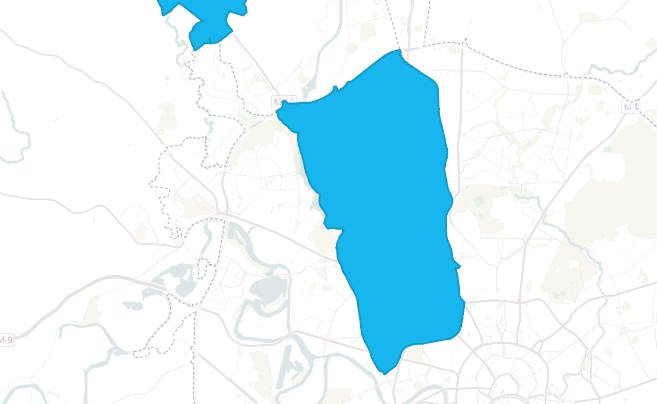 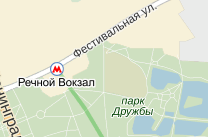 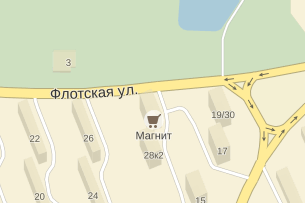 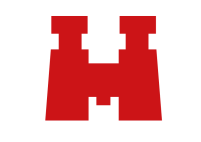 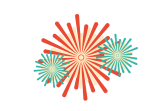 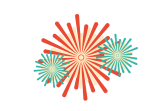 5-7
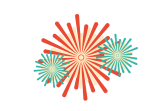 4
1,2
1
2
3
4
5
6
7
8
Фестивальная ул., д. 2Б,
Парк Дружбы
Флотская ул., д.3
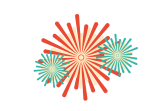 3
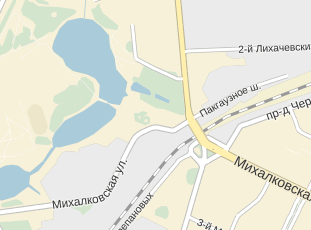 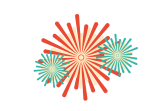 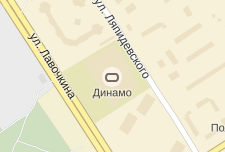 8
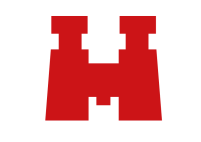 САО
Лавочкина ул., д.32,
Дворец спорта «Динамо»
1-й Лихачевский переулок, 
Головинские пруды
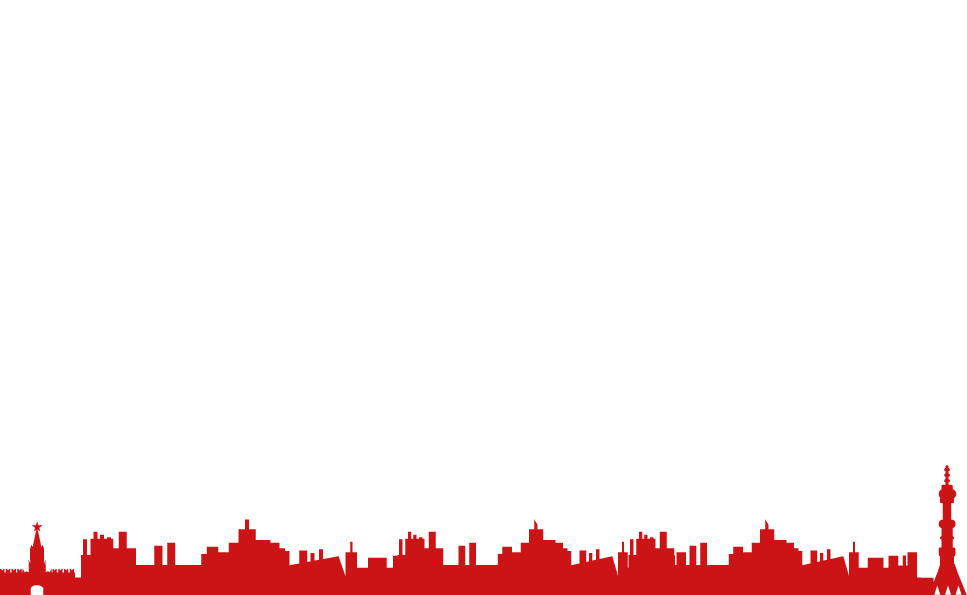 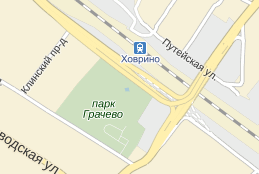 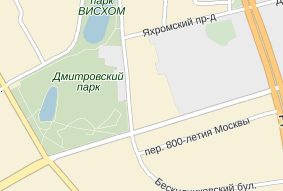 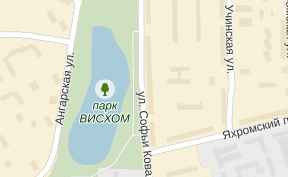 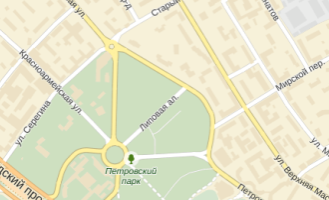 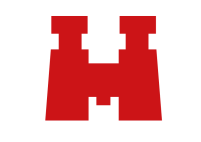 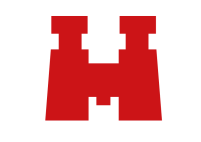 Клинская ул., д.2, 
Парк «Грачёво»
Ангарская ул., д.45,
Парк Дмитровский
Софьи Ковалевской ул., вл.1,
Парк ВИСХОМ
Петровско-Разумовская аллея, д.22, Петровский парк
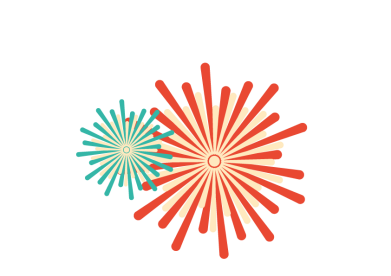 Первый салют за время Великой Отечественной войны 1941-1945 годов
5 августа 1943 года в Москве был дан артиллерийский салют войскам, освободившим Орел и Белгород. За этими городами закрепилось название «город первого салюта».
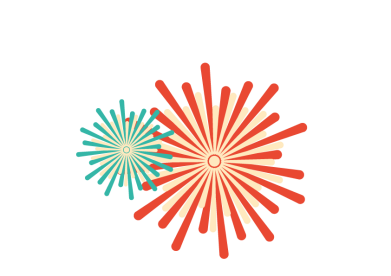 Всего за период Великой Отечественной войны было произведено 365 победных салютов. Все они определялись и назначались приказами Верховного Главнокомандующего.
9 МАЯ 2015 ГОДА
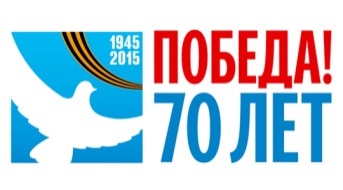 ГДЕ СМОТРЕТЬ САЛЮТ
В СЕВЕРО-ВОСТОЧНОМ АДМИНИСТРАТИВНОМ ОКРУГЕ
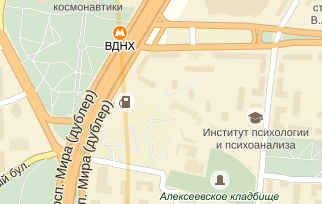 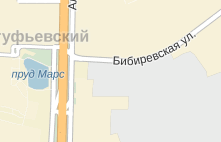 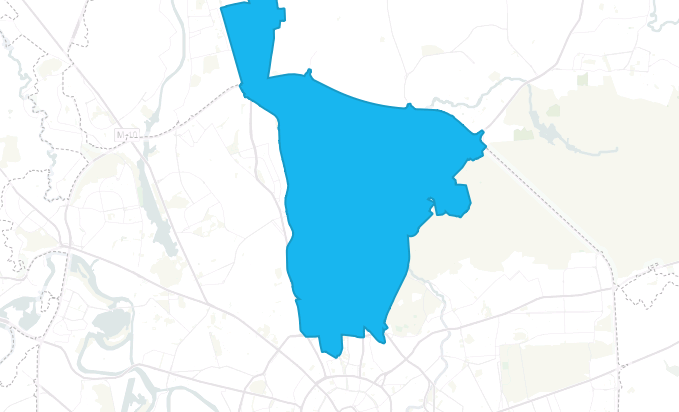 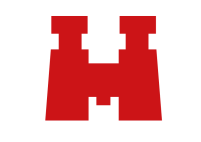 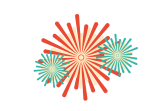 3
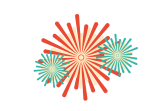 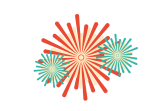 7
Пр-т Мира, д.128
Церковная горка
Инженерная ул., д.1  
около к/т «МАРС»
2
1
2
3
4
5
6
7
8
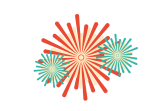 8
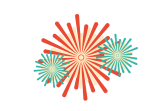 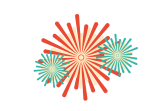 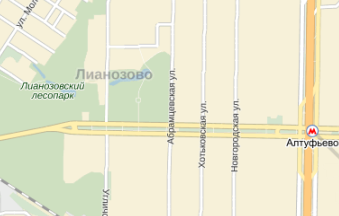 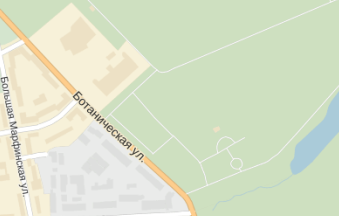 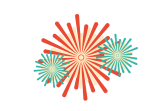 5
4
6
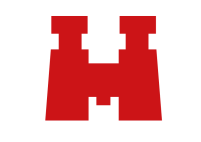 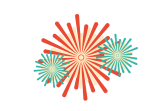 1
СВАО
Череповецкая ул., д.3 
Лианозовский ПКиО
Ботаническая ул., д.4 
Главный Ботанический сад РАН
им. В.Н.Цицина
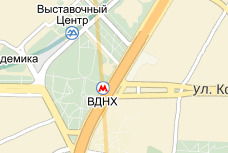 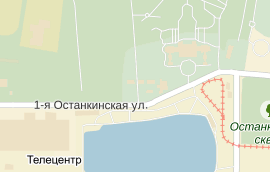 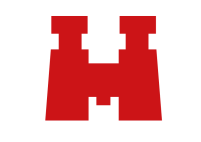 Первый салют за время Великой Отечественной войны
1941-1945 годов
5 августа 1943 года в Москве был дан артиллерийский салют войскам, освободившим Орел и Белгород.
За этими городами закрепилось название «город первого салюта».
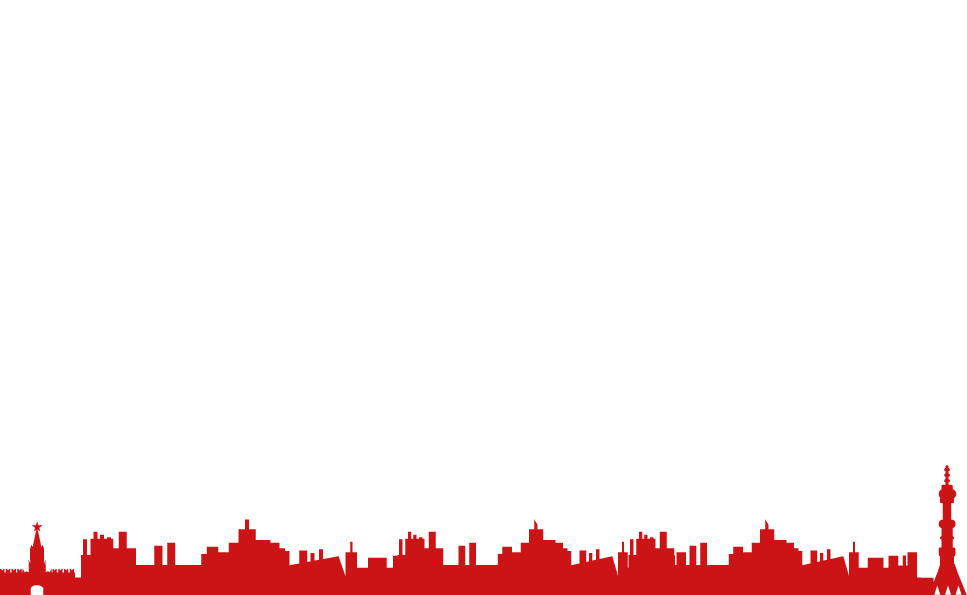 1-я Останкинская ул., д. 5 
Парк СПК  «Останкино», территория около «Дворцового пруда»
ВДНХ
Всего за период Великой Отечественной войны было произведено 365 победных салютов.
Все они определялись и назначались приказами Верховного Главнокомандующего.
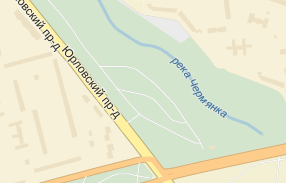 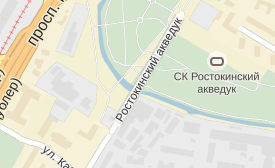 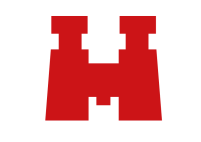 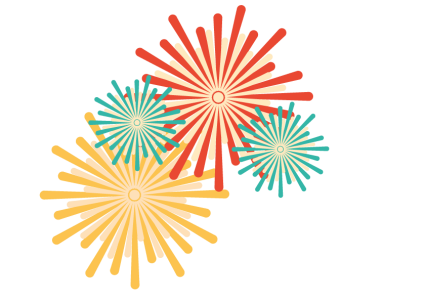 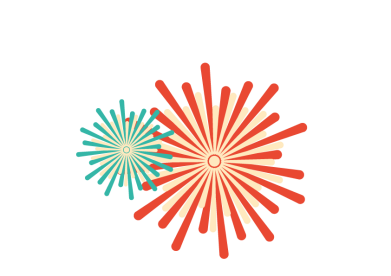 Пойменная территория реки Чермянка,
пересечение Юрловского пр-да и улицы Дежнева
Пр-т Мира, д.188
Ростокинский акведук
9 МАЯ 2015 ГОДА
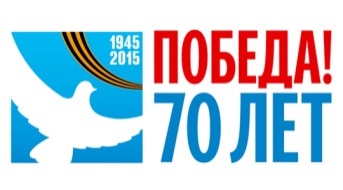 ГДЕ СМОТРЕТЬ САЛЮТ
В ВОСТОЧНОМ АДМИНИСТРАТИВНОМ ОКРУГЕ
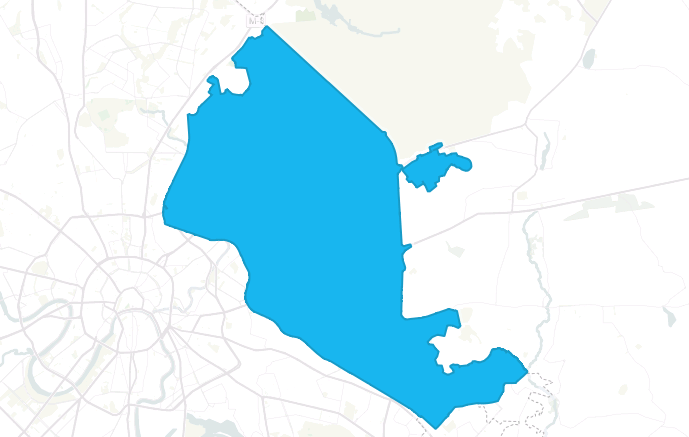 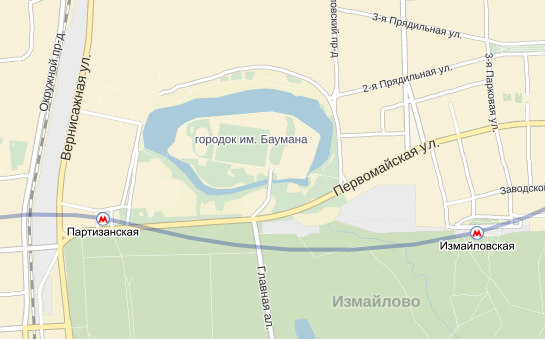 1
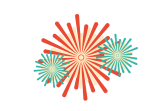 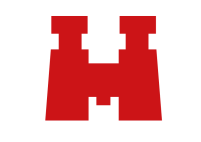 1
ВАО
Городок имени Баумана, 
площадка на берегу Серебряно-Виноградного пруда
Первый салют за время Великой Отечественной войны
1941-1945 годов
5 августа 1943 года в Москве был дан артиллерийский салют войскам, освободившим Орел и Белгород.
За этими городами закрепилось название «город первого салюта».
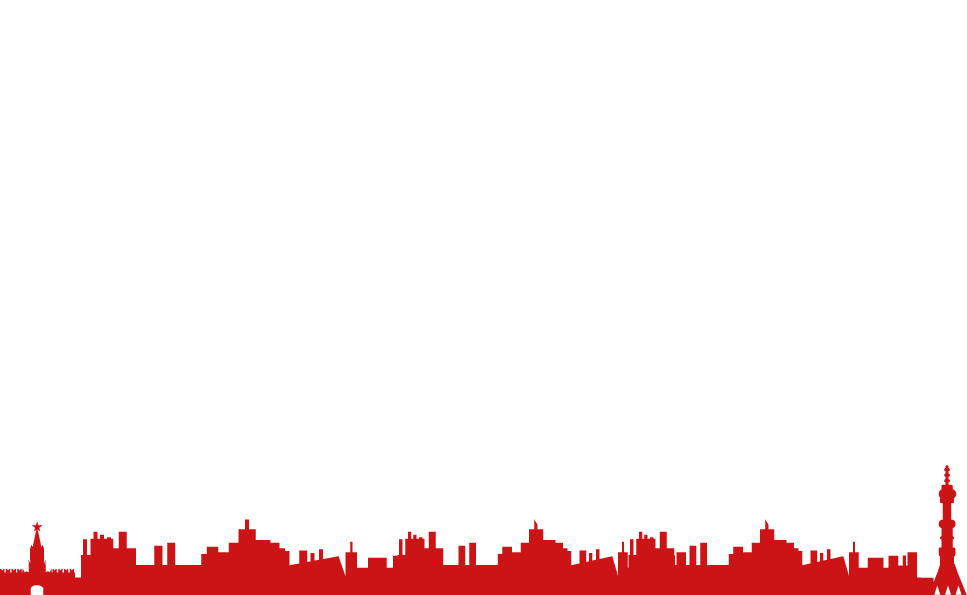 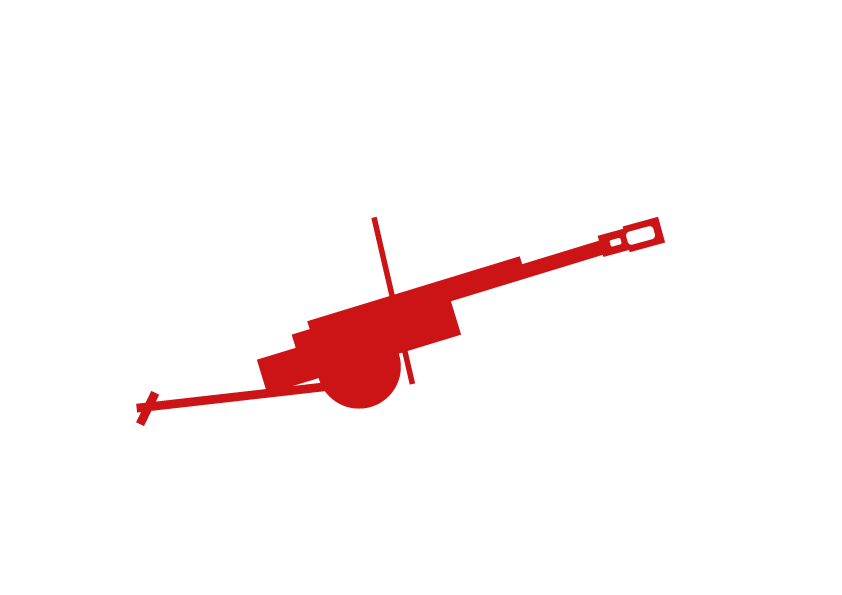 Всего за период Великой Отечественной войны было произведено 365 победных салютов.
Все они определялись и назначались приказами Верховного Главнокомандующего.
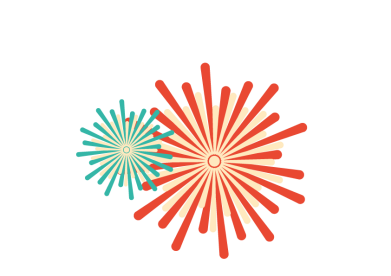 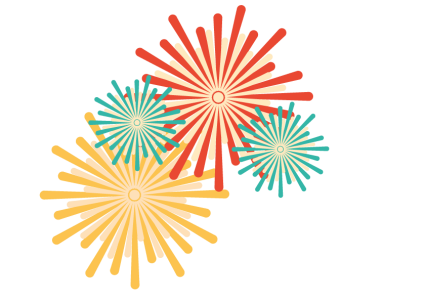 9 МАЯ 2015 ГОДА
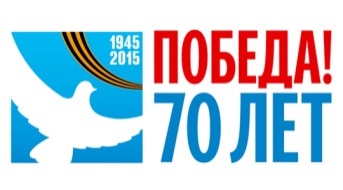 ГДЕ СМОТРЕТЬ САЛЮТ
В ЮГО-ВОСТОЧНОМ АДМИНИСТРАТИВНОМ ОКРУГЕ
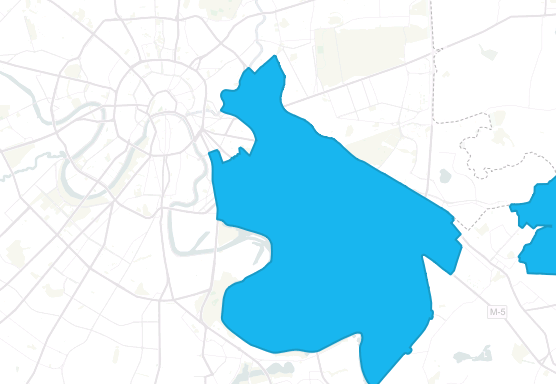 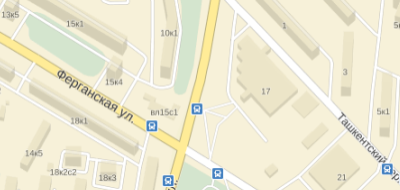 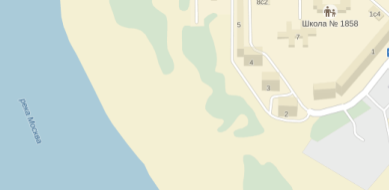 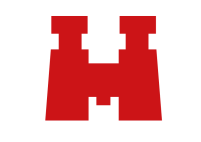 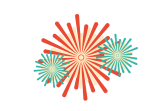 5
1
2
3
4
5
6
Ферганская ул., д. 17           у кинотеатра «Волгоград»
5-й квартал Капотни, д.5 набережная Москвы-реки
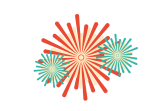 ЮВАО
3
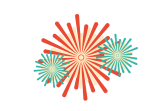 1
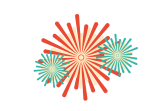 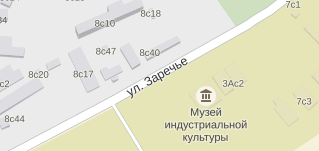 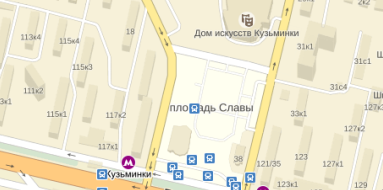 4
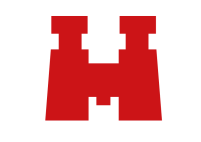 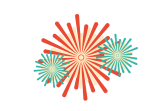 6
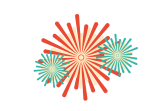 2
Заречье ул., д.3А, стр. 1 ДОСААФ России по Москве
Площадь перед театром и фонтаном Музыка славы
(м. Кузьминки)
Первый салют за время Великой Отечественной войны
1941-1945 годов
5 августа 1943 года в Москве был дан артиллерийский салют войскам, освободившим Орел и Белгород.
За этими городами закрепилось название «город первого салюта».
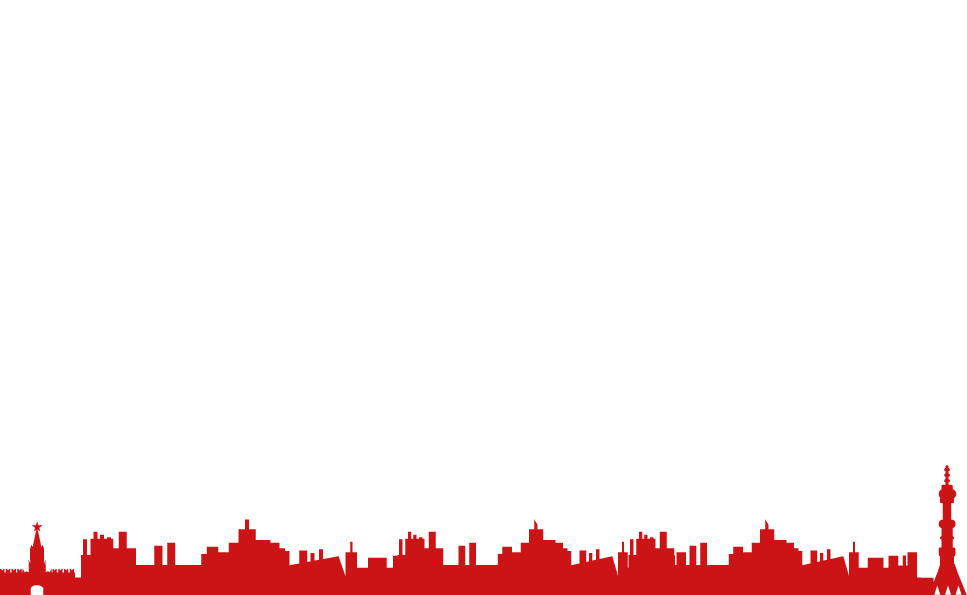 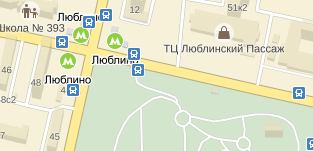 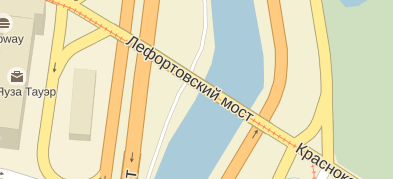 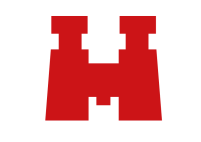 Всего за период Великой Отечественной войны было произведено 365 победных салютов.
Все они определялись и назначались приказами Верховного Главнокомандующего.
Красноказарменная ул., д.1 Лефортовский мост
Белореченская ул., д.5
сквер у м. Люблино
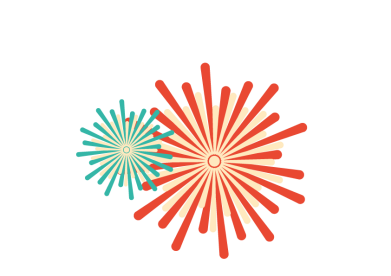 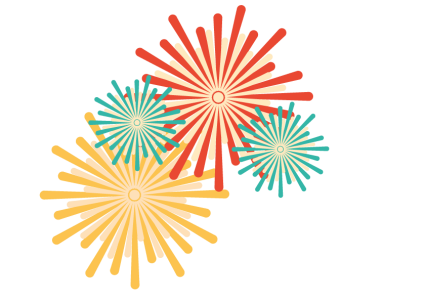 9 МАЯ 2015 ГОДА
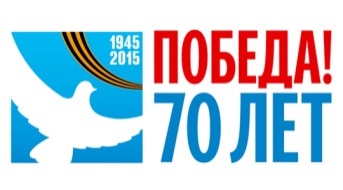 ГДЕ СМОТРЕТЬ САЛЮТ
В ЮЖНОМ АДМИНИСТРАТИВНОМ ОКРУГЕ
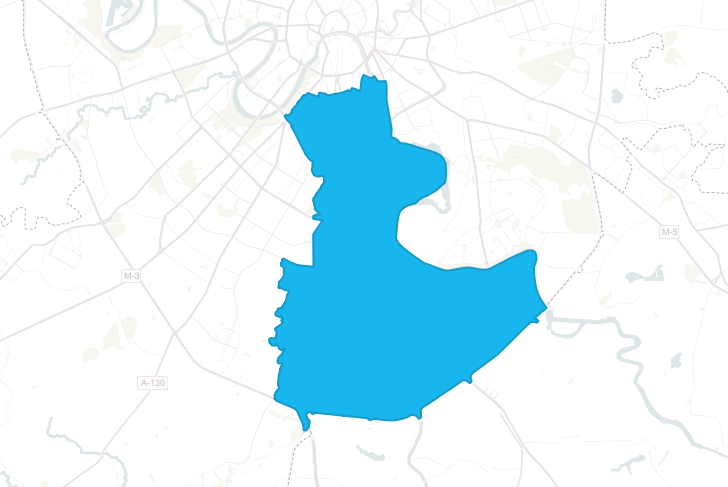 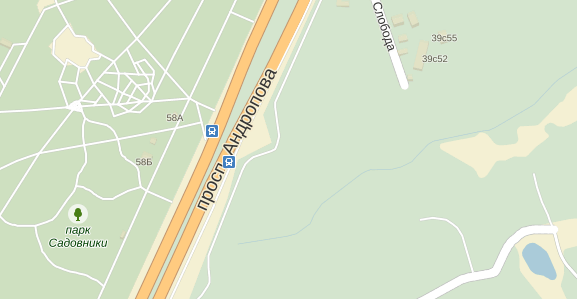 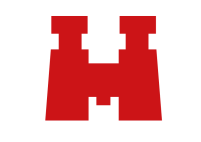 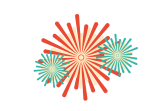 2
1
2
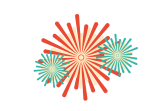 1
ЮАО
Проспект Андропова
парк «Садовники»
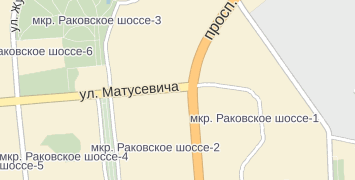 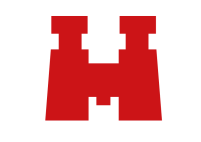 Первый салют за время Великой Отечественной войны
1941-1945 годов
5 августа 1943 года в Москве был дан артиллерийский салют войскам, освободившим Орел и Белгород.
За этими городами закрепилось название «город первого салюта».
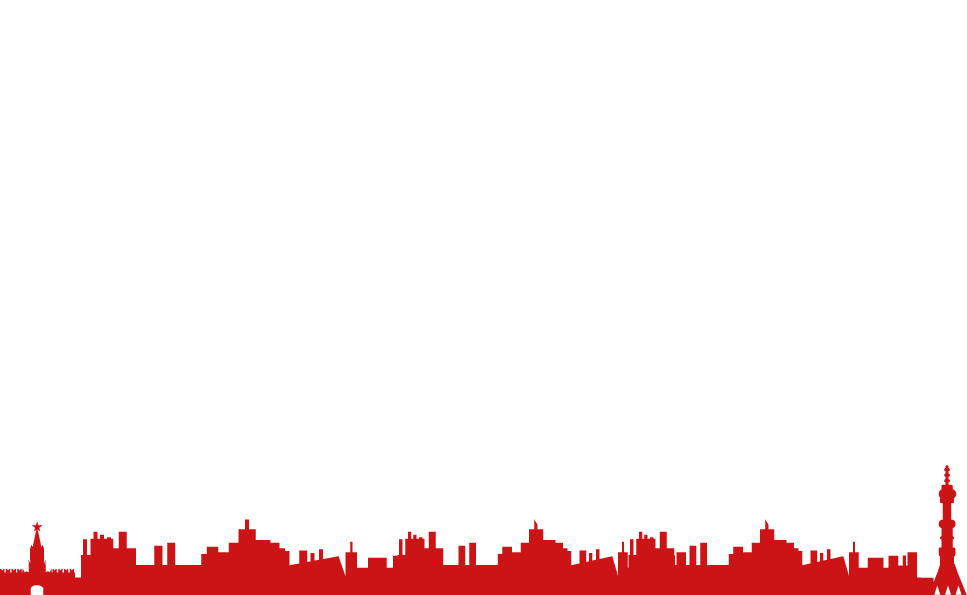 Проспект Андропова
Парк имени 60-летия Октября
Всего за период Великой Отечественной войны было произведено 365 победных салютов.
Все они определялись и назначались приказами Верховного Главнокомандующего.
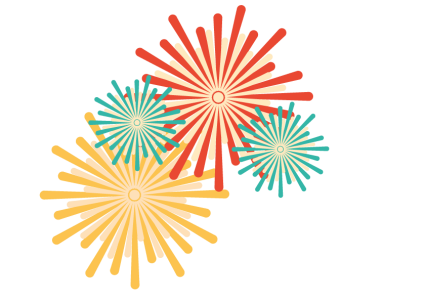 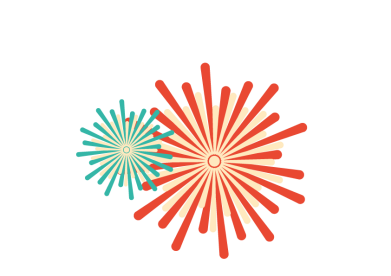 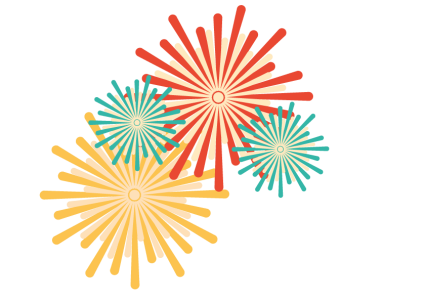 9 МАЯ 2015 ГОДА
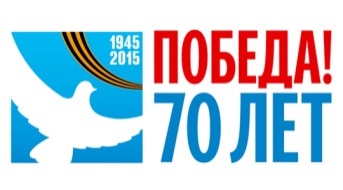 ГДЕ СМОТРЕТЬ САЛЮТ
В ЮГО-ЗАПАДНОМ АДМИНИСТРАТИВНОМ ОКРУГЕ
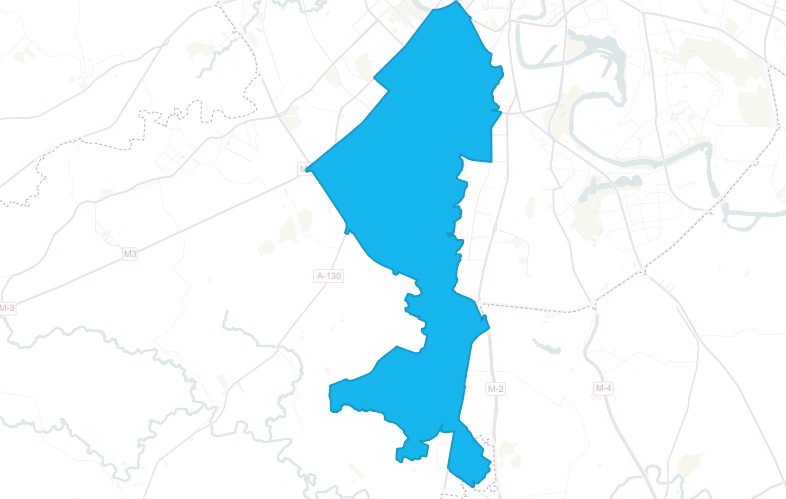 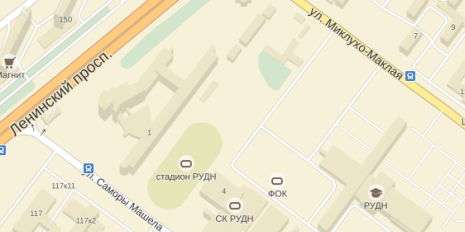 Стадион РУДН между
Миклухо-Маклая ул., д.4 и
Саморы Машела ул., д.1
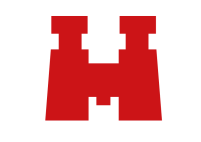 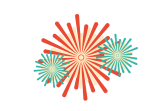 2
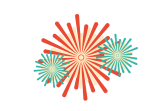 1
1
2
3
ЮЗАО
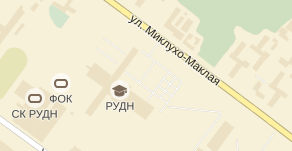 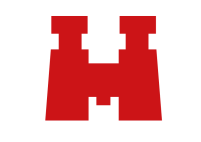 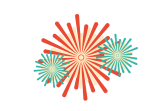 Вдоль улицы Миклухо-Маклая со стороны РУДН
3
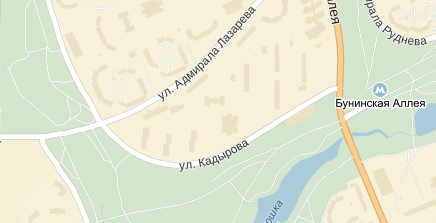 В пределах ул. Кадырова, ул. Бунинская Аллея и
ул. Адмирала Лазарева на берегу Черневского пруда
Первый салют за время Великой Отечественной войны
1941-1945 годов
5 августа 1943 года в Москве был дан артиллерийский салют войскам, освободившим Орел и Белгород.
За этими городами закрепилось название «город первого салюта».
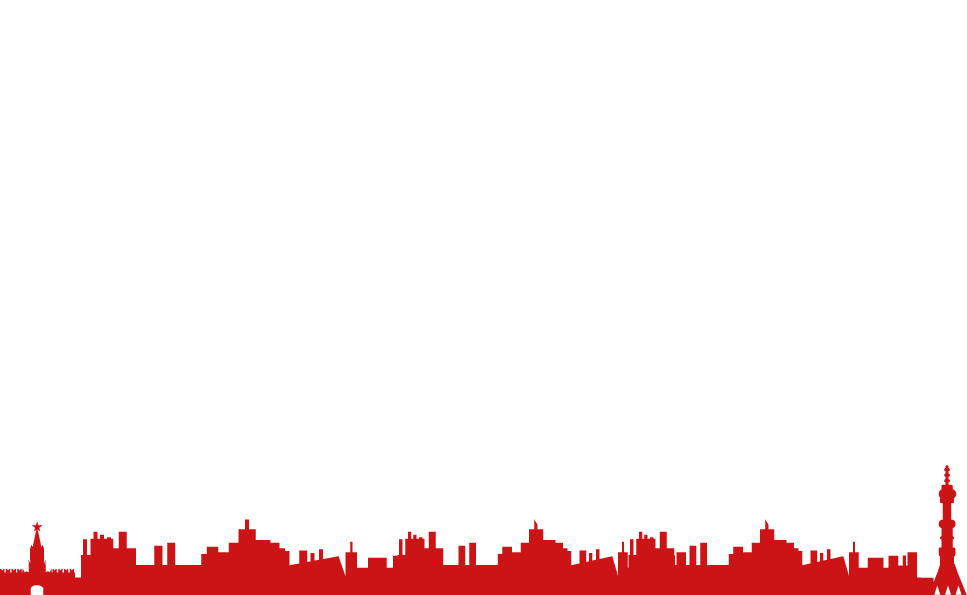 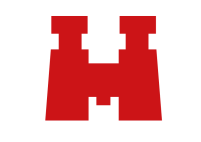 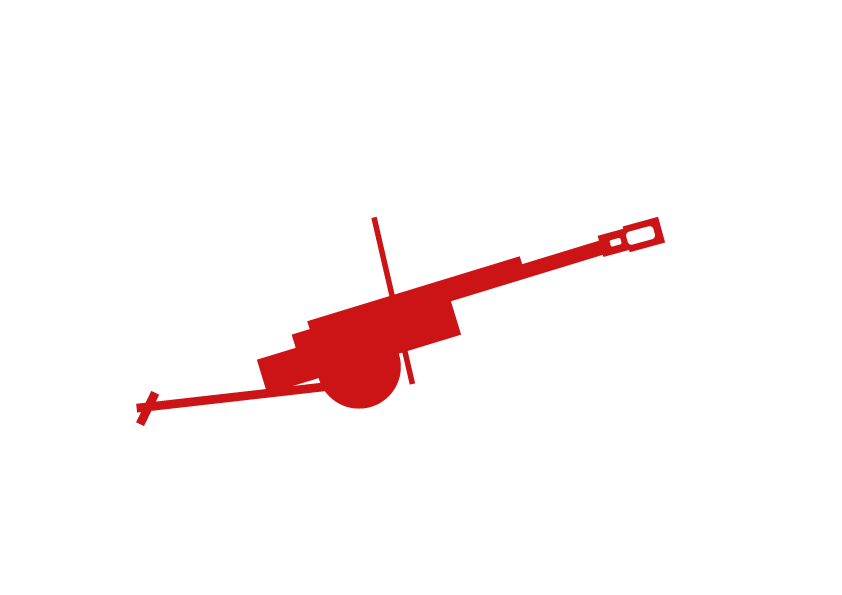 Всего за период Великой Отечественной войны было произведено 365 победных салютов.
Все они определялись и назначались приказами Верховного Главнокомандующего.
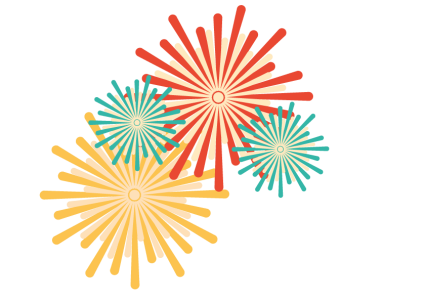 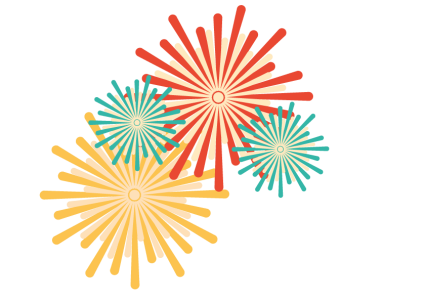 9 МАЯ 2015 ГОДА
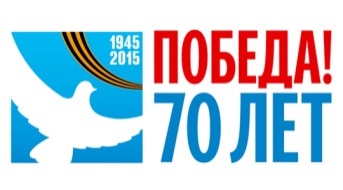 ГДЕ СМОТРЕТЬ САЛЮТ
В ЗЕЛЕНОГРАДСКОМ АДМИНИСТРАТИВНОМ ОКРУГЕ
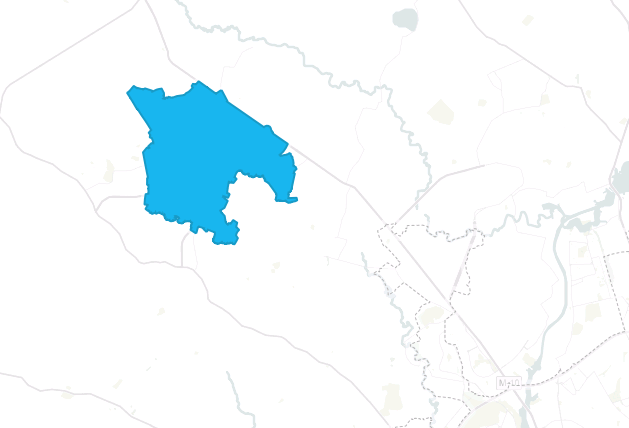 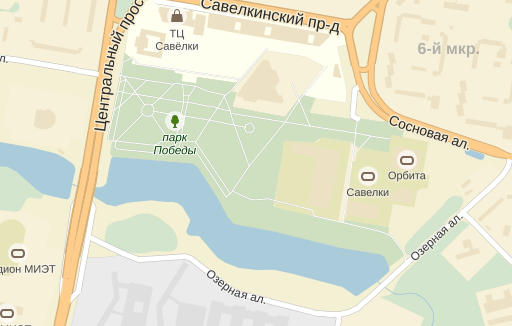 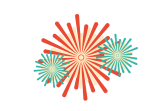 1
1
ЗелАО
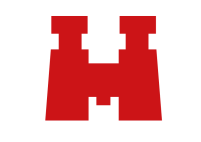 Первый салют за время Великой Отечественной войны
1941-1945 годов
5 августа 1943 года в Москве был дан артиллерийский салют войскам, освободившим Орел и Белгород.
За этими городами закрепилось название «город первого салюта».
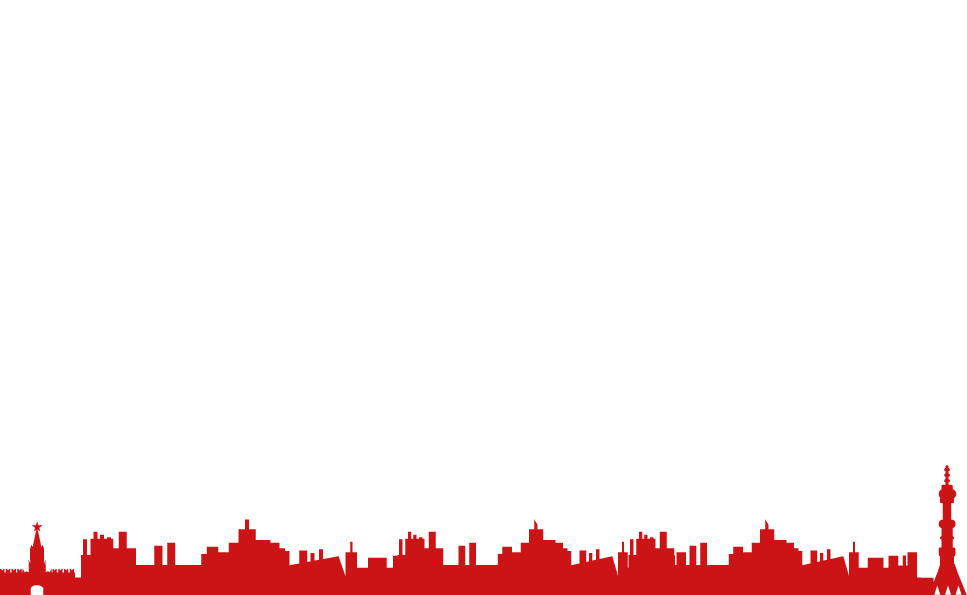 Озерная аллея, Парк Победы
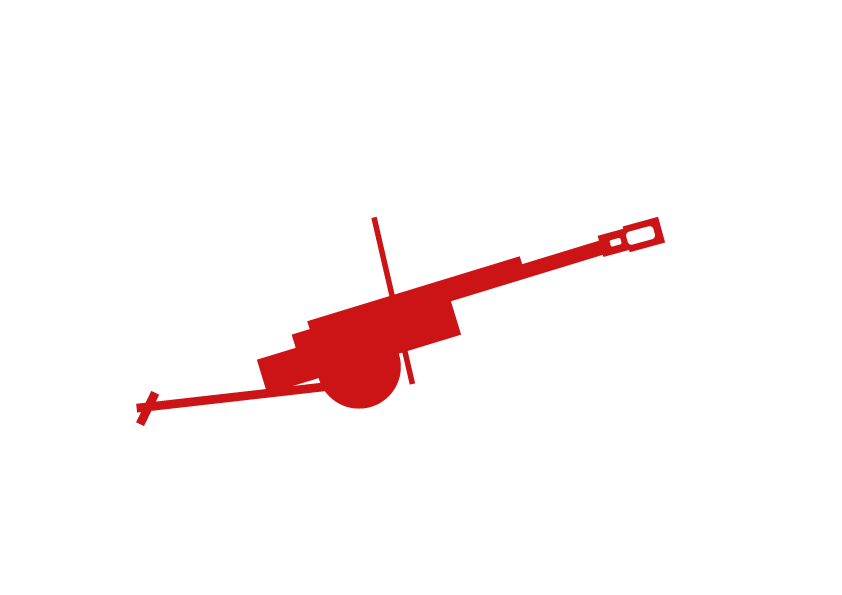 Всего за период Великой Отечественной войны было произведено 365 победных салютов.
Все они определялись и назначались приказами Верховного Главнокомандующего.
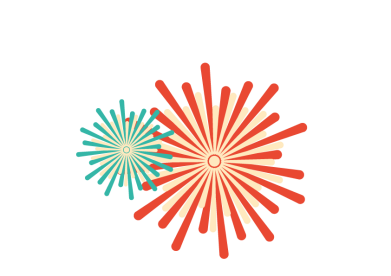 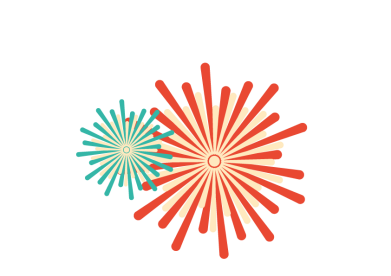 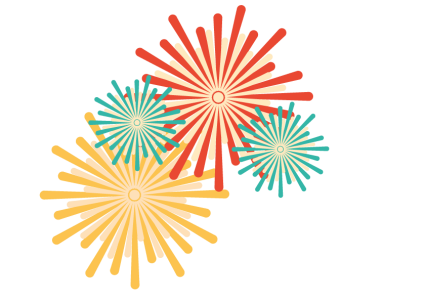 9 МАЯ 2015 ГОДА
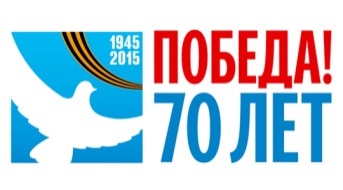 ГДЕ СМОТРЕТЬ САЛЮТ
В ТРОИЦКОМ И НОВОМОСКОВСКОМ АДМИНИСТРАТИВНЫХ ОКРУГАХ
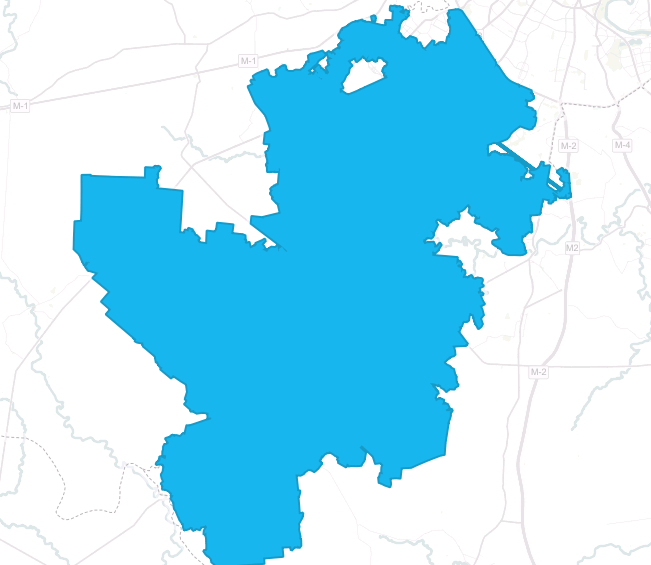 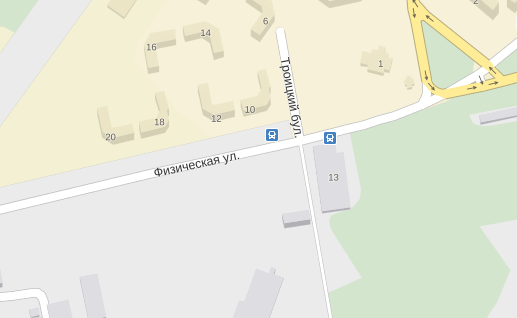 1
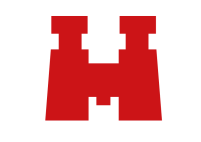 ТиНАО
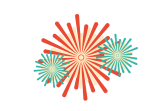 1
Физическая ул., вл.11
на территории подразделения
Физического института им.П.Н.Лебедева РАН
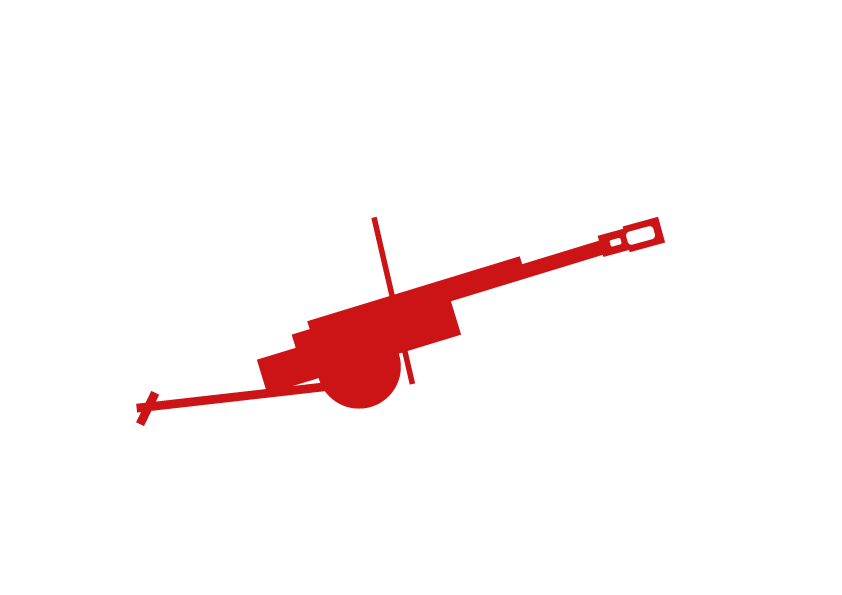 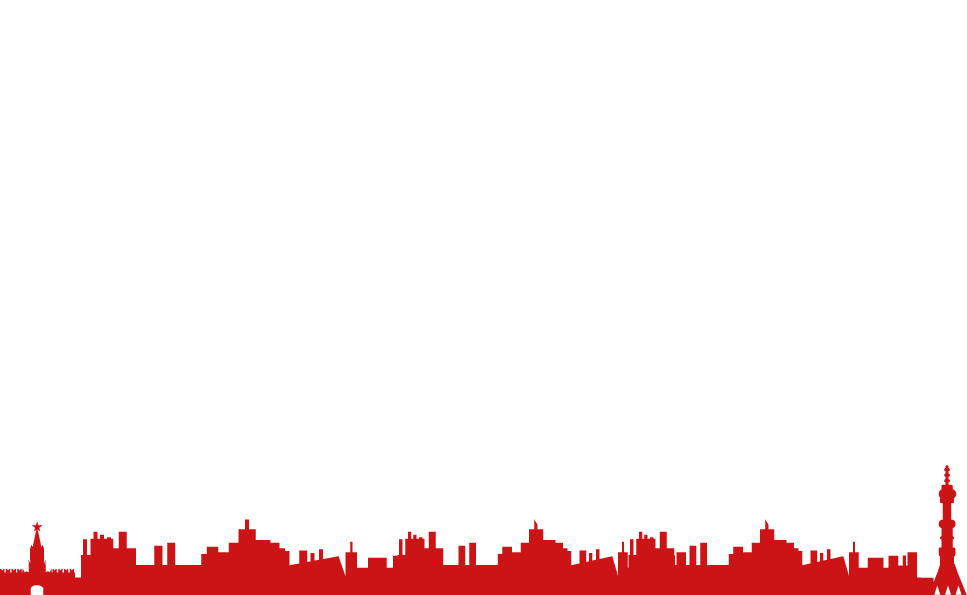 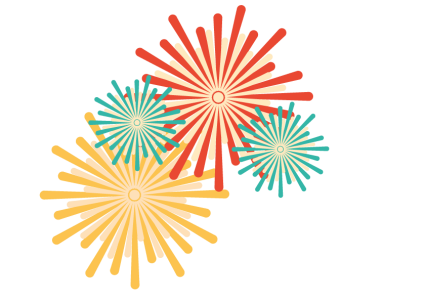 Первый салют за время Великой Отечественной войны 1941-1945 годов
5 августа 1943 года в Москве был дан артиллерийский салют войскам, освободившим Орел и Белгород. За этими городами закрепилось название «город первого салюта».
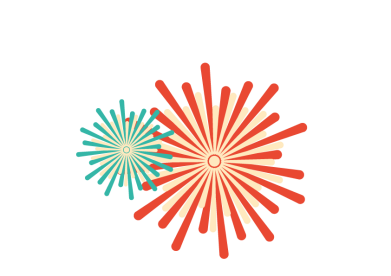 Всего за период Великой Отечественной войны было произведено 365 победных салютов. Все они определялись и назначались приказами Верховного Главнокомандующего.
9 МАЯ 2015 ГОДА